Read Write Inc Phonics
Hello! Let’s get ready to do some super phonics!

Work through the slides to practice previous learning and new sounds and words
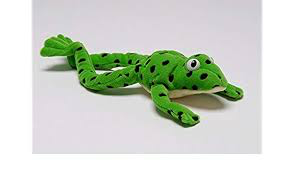 Speed Sounds
ir
qu
er
i-e
ay
ai
O-e
U-e
a-e
ur
Red words
should
Mr
have
I
said
we
Mrs
do
people
was
the
me
here
your
some
into
he
all
old
come
to
be
they
there
by
were
no
my
their
are
go
what
like
could
so
one
little
she
Review ai
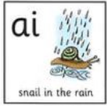 snail 

rain

chain

plain
Let’s work on all the ai ay a-e sounds
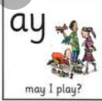 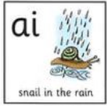 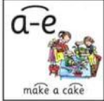 Can you sort the green words? Write down all these green words and sort them into ay, a-e and ai. Chain			Spain 			Cake       play			way				take		stray 			plain		plane		rain    		came			bake		lay			snake     train   pray      waist  waste     shave  brain    clay   same  late   say     gate    fake   ate  jail
New red word – “can’t always Fred a Red!"
Could
could
oul – this is the grotty grapheme!

Same grapheme in there – but now makes a different sound! – This makes it Grotty!!
Let’s practice – can you spot the new red word - were?
little
could
there
were
all
be
could
your
Roll and read
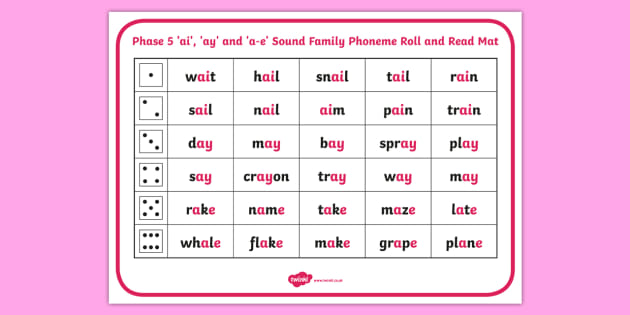 Fred Fingers to spell – Parents to help!
Grown ups! Please choose 4 words from our new sounds 

ai

You say the words for your child to spell and write, along with 1 or 2 words from the speedy green word slide.
Hold and write a sentence
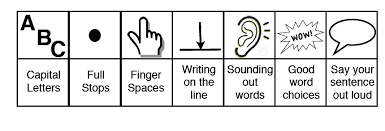 There was a cake on the train.